Kazuistický seminář
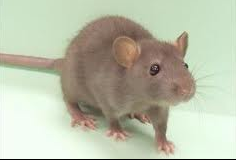 Simona Arientová
Kazuistika - anamnéza
35letý pacient

hospitalizován od 30.8 do 10.9.2010 (KITN NNB)

OA + RA: bezvýznamná
PSA: pracuje jako šlechtitel rostlin – v laboratoři kvality
EA: stravuje se v zaměstnání, jedl rybí filé, svobodný, 
         heterosexuál, t.č. bez partnerky, rizikový styk a abusus drog 
         neguje, necestoval
Kazuistika - anamnéza
EA - pobyt v záplavové oblasti – Liberecko 2010
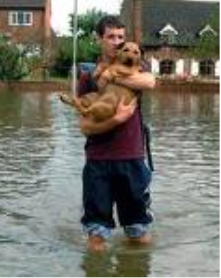 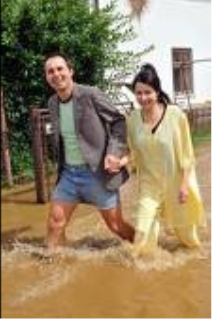 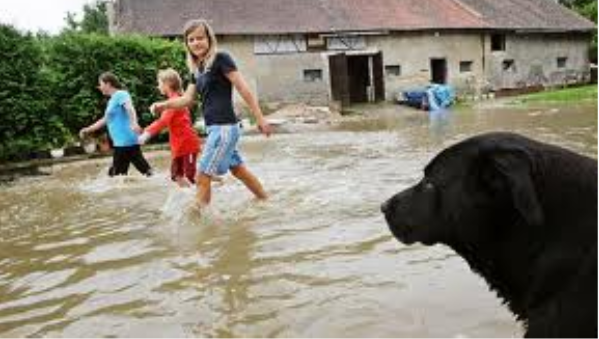 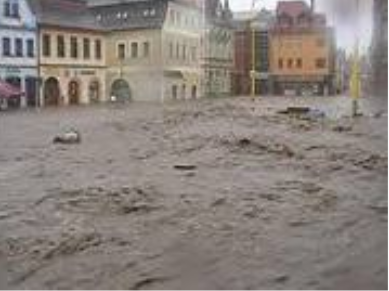 Kazuistika - anamnéza
NO: 
od 26.8 – horečky kolem 40°C, myalgie, bolesti lýtek, profuzní, vodnaté stolice, bez příměsi, celková slabost, nezvracel
od 29.8 – oligurie, ikterus                          

Status praesens: 
afebrilní, TK 144/100, TF 100/min, ikterický, lehce dehydratován, břicho přifouklé, hůře prohmatné, palpačně bolestivé v epigastriu, hepar + 2-3 cm, perimall. otoky bilat.
Laboratorní vyšetření
koagulace: jen pozitivní D-dimery 1300…1025 ng DD/ml

Astrup: pH 7.349, pCO2 4.87 kPa, pO2 4.09 kPa, BE -4 mmol/l, 
            AKTB 20.4 mmol/l, saturace 02 0.562
Laboratorní vyšetření
Další výsledky
sérologie hepatitid: VHA, VHB, VHC negativní

UZ břicha: Závěr: Nález na sono břicha v mezích normy

stolice kultivačně: normální flóra

hemokultura Bactec: aerobní i anaerobní negativní (2x)

sérologie leptospir: Leptospira sorex v titru 1:100 (+ od 1:400), jinak negativní
Terapie, závěr
Terapie:
dieta, Simeprevir
infuzní terapie krystaloidy (9 dnů), 
ATB – 1. den - Ciprofloxacin i.v.
            2.den – změna na Augmentin i.v.
            3.den – změna na Ampicilin i.v., (10.dnů)

Závěr: 
Hepatorenální syndrom – v.s. leptospiróza
Metabolická acidóza
Hypochromní normocytární anémie, trombocytopénie
Koagulopathie
Kazuistika – Diskuze, závěr
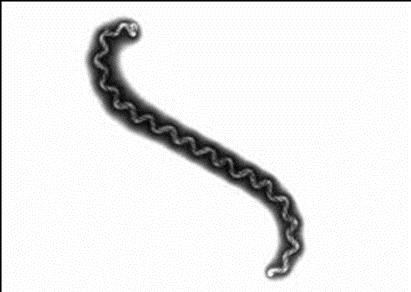 leptospiróza
Charakteristika:
zoonóza s kosmopolitním rozšířením
incidence kolem 0.3/100 000 obyvatel/rok
    – významně stoupá během povodní

leptospiry jsou vylučovány močí nakažených zvířat (hlodavci, prasata, psi, ovce, dobytek)

k nákaze člověka dochází sliznicí po vypití infikované vody nebo kontaktem kontaminované vody s drobnou oděrkou na kůži

inkubační doba 5–14 dnů
leptospiróza
Klinický obraz:
obvykle dvoufázový průběh
akutní (septická) fáze – 5-7 dnů  
období snížení teploty – cca 5 dnů
druhá (imunní) fáze – 4-30 dnů

Žňová čili blaťácká horečka – připomíná chřipku -  
     dochází k pozvolnému nástupu horečky, bolestí   
     hlavy a svalů, nevolnosti a zvracení – druhá fáze 
     nastupuje vzácně (výrazná bolest hlavy, příznaky 
     aseptické ME, bolest svalů, konjuktivitida)
leptospiróza
Klinický obraz:

 Weilova choroba – septická fáze probíhá dramatičtěji –    
       nástup druhé fáze často bez předchozího zlepšení
výrazný cholestatický ikterus
renální insuficiencie – oligurie – anurie
krvácivé projevy – kůže, sliznice, krvácení do CNS
arytmie, syndrom aseptické ME, lymfadenopatie, HSM, příznaky plicního postižení
leptospiróza
Diagnostika:
je založena na průkazu specifických protilátek
vzácně mohou být leptospiry zachyceny v krvi (1.–4. den onemocnění) nebo moči (po 7. dnu)

Terapie + prevence:
lehká forma – tetracykliny, amoxicilin
těžká forma – G-PNC, ceftriaxon, ampicilin
léčba minimálně 14 dnů
symptomatická terapie
očkování lidí se v současnosti neprovádí
profylaktické podávání doxycyklinu se v Evropě neprovádí
Děkuji vám za pozornost
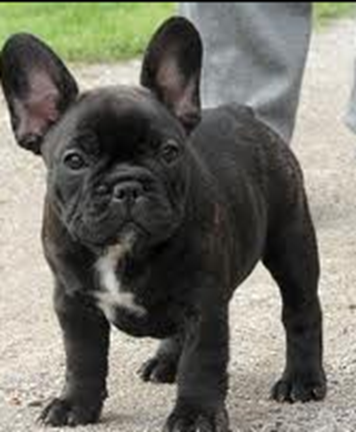 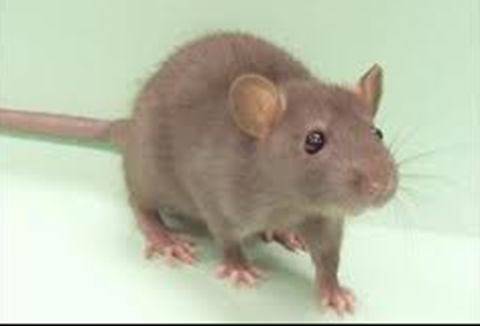 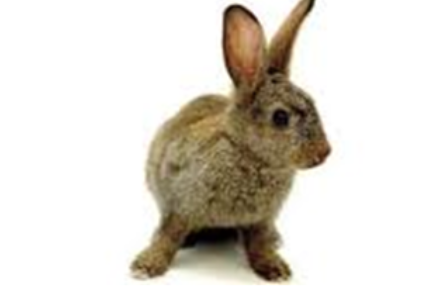